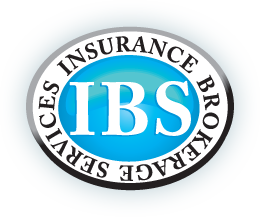 INSURANCE BROKERAGE SERVICES
УПРАВЛЯЯ РИСКАМИ
1
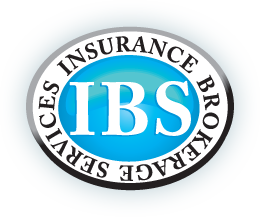 INSURANCE BROKERAGE SERVICES
УПРАВЛЯЯ РИСКАМИ
Надежность
    Профессионализм
    Честность
    Сотрудничество
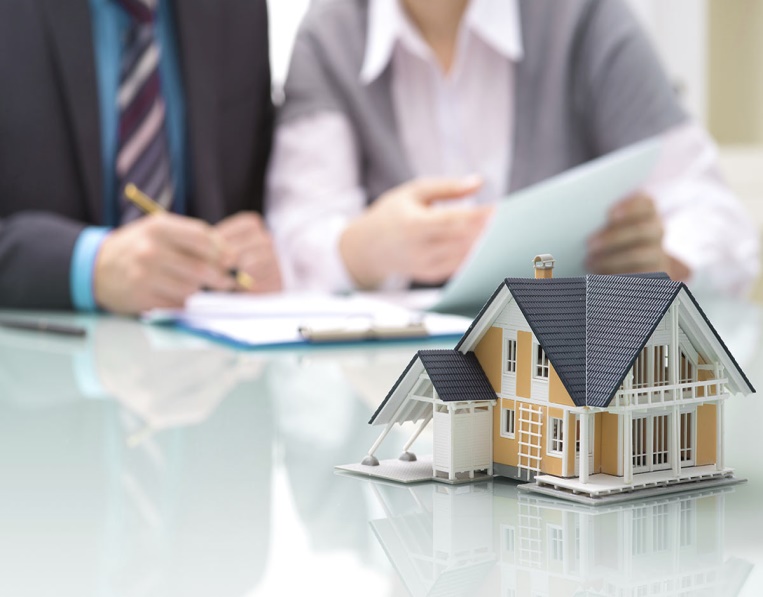 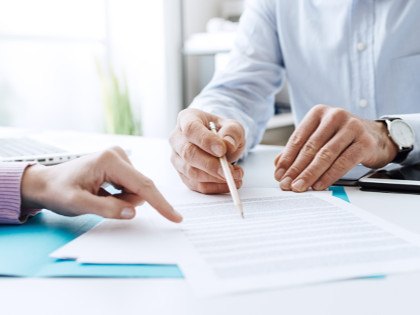 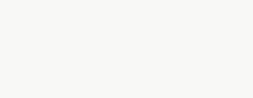 МЕЖДУНАРОДНАЯ ПРАКТИКА НА РЫНКЕ БРОКЕРСКИХ УСЛУГ: УДОВЛЕТВОРЯЯ НУЖДЫ НАШИХ КЛИЕНТОВ, ПОСРЕДСТВОМ ПРЕДОСТАВЛЕНИЯ КАЧЕСТВЕННЫХ И ПРОФЕССИОНАЛЬНЫХ УСЛУГ НА РЫНКЕ СТРАХОВАНИЯ И ПЕРЕСТРАХОВАНИЯ, НАШИ ЦЕННОСТИ ОСТАЮТСЯ НЕИЗМЕННЫМИ.
ТОО «Страховой Брокер «Insurance Brokerage Services» 
Республика Казахстан, 050010, г. Алматы, ул. Зенкова, 59, офис 151 
тел/факс: (727) 311 68 03, 300 67 74, 300 67 79 
e-mail: info@ibsbroker.kz
2
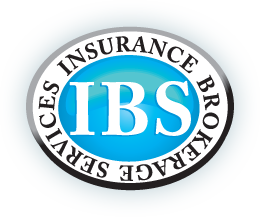 INSURANCE BROKERAGE SERVICES
УПРАВЛЯЯ РИСКАМИ
Одним из показателей высокого качества как казахстанского, так и международного   страхования  является системность отношений. Отношения эти складываются между страхователями, страховщиками, страховыми посредниками, профессиональными оценщиками страховых рисков государственными органами управления страхования.                                                               
Так, для функционирования и устойчивого развития этой системы отношений необходимо обеспечивать оптимальное сочетание интересов всех участников. Основными потребителями услуг рынка страховых брокеров являются представители бизнес-среды, в частности, крупные промышленные компании, которые чаще других в обязательном порядке включают страховых брокеров в процесс внутреннего риск-менеджмента.
Так и на рынке страхования (особенно в сегменте крупного индустриального бизнеса) брокеры являются ключевой инфраструктурной возможностью повышения качества рыночных взаимоотношений и эффективности развития как рынка страхования, так и той отрасли, в которой занят клиент. Важно отметить, что на фоне сложившейся неопределенности после экономических событий повышается значимость услуг по урегулированию убытков и риск-менеджменту. В связи с этим полезность деятельности страховых и перестраховочных брокеров не нуждается в сложном обосновании, так как деятельность страховых брокеров заключается непосредственно в минимизации транзакционных издержек и нейтрализации существующей на рынке               неопределенности.
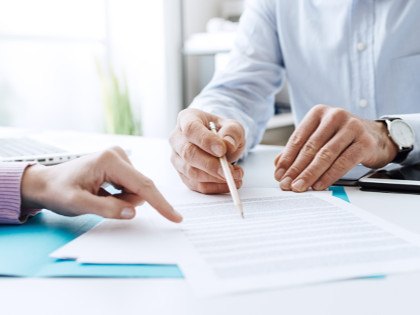 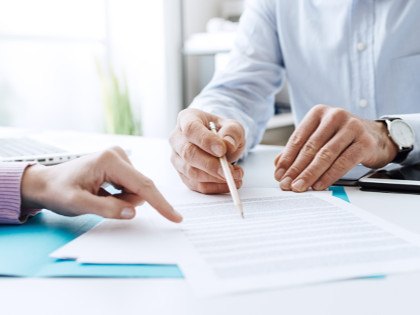 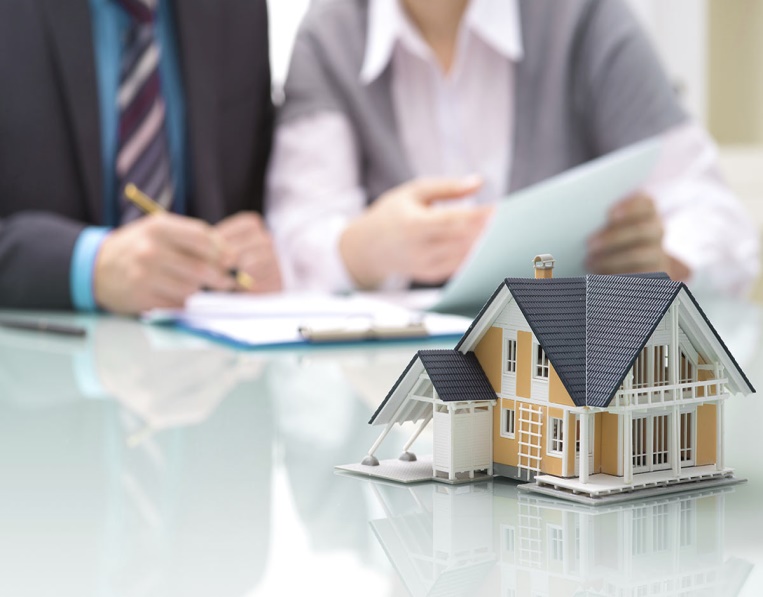 ТОО «Страховой Брокер «Insurance Brokerage Services» 
Республика Казахстан, 050010, г. Алматы, ул. Зенкова, 59, офис 151 
тел/факс: (727) 311 68 03, 300 67 74, 300 67 79 
e-mail: info@ibsbroker.kz
3
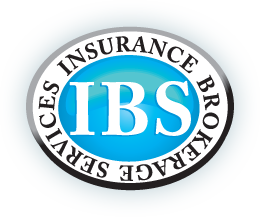 INSURANCE BROKERAGE SERVICES
УПРАВЛЯЯ РИСКАМИ
ОСОБЕННОСТИ ПРАКТИКИ СТРАХОВЫХ БРОКЕРОВ В СЕГМЕНТЕ КРУПНОГО ИНДУСТРИАЛЬНОГО БИЗНЕСА 

Риск менеджмент в сегменте крупного индустриального бизнеса ( как в Казахстане, так и в мире) отличается наличием большого количества посреднических институтов.

Компании данного сегмента, отличаются одной из наиболее сложных карт рисков, которые сопровождаются отсутствием стандартных процессов и мероприятий по урегулированию.

Крупные компании индустриальной сферы попадают в отдельную группу: они обязаны тратить на страхование большую часть средств, поэтому страхование занимает важное место в системе страховой защиты.
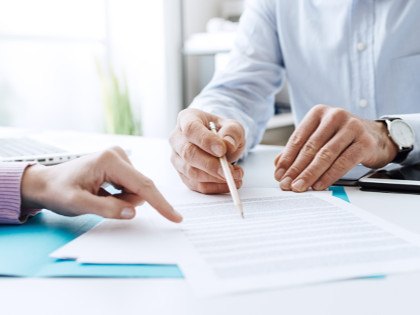 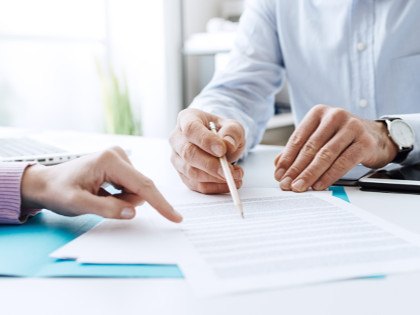 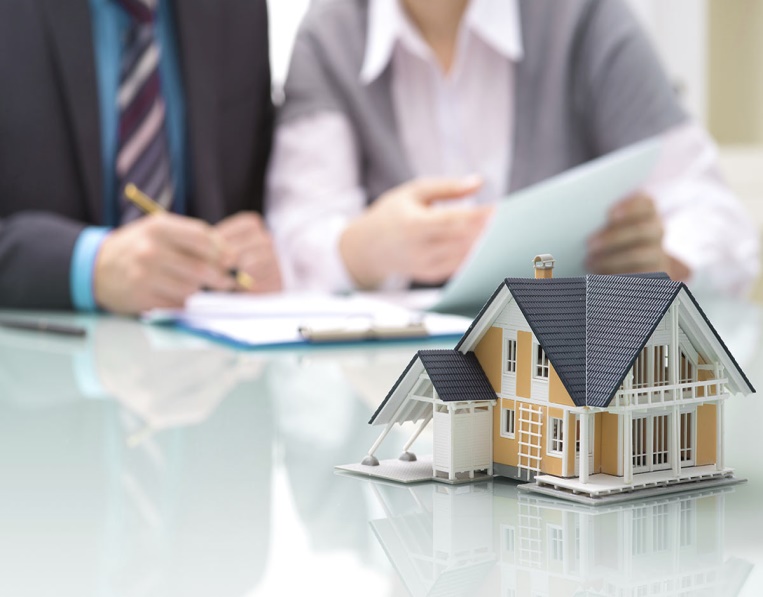 ;
ТОО «Страховой Брокер «Insurance Brokerage Services» 
Республика Казахстан, 050010, г. Алматы, ул. Зенкова, 59, офис 151 
тел/факс: (727) 311 68 03, 300 67 74, 300 67 79 
e-mail: info@ibsbroker.kz
4
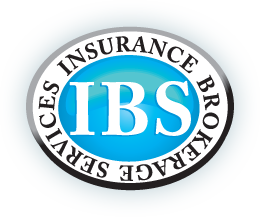 INSURANCE BROKERAGE SERVICES
УПРАВЛЯЯ РИСКАМИ
Профессиональные страховые брокеры- главный инструмент поддержания системного баланса и обеспечения равномерного развития казахстанской системы страхования , так как страховые брокеры защищают интересы страхователя и способствуют досудебному урегулированию споров.

К ключевым функциям страхового брокера относятся: 

Оценка рисков страхователя, проведение комплексного андеррайтинга;
Разработка индивидуального пакета услуг для cстрахователя;
Сопровождение договора страхования, ведение риска;
Защита интересов страхователя, урегулирование убытков.
Границы страхового рынка
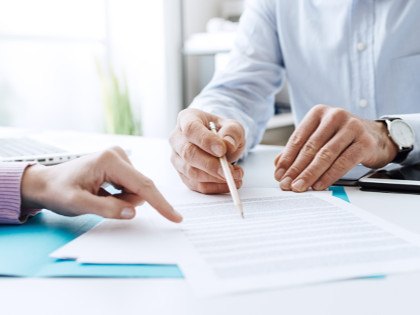 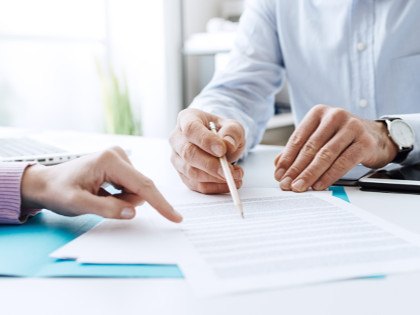 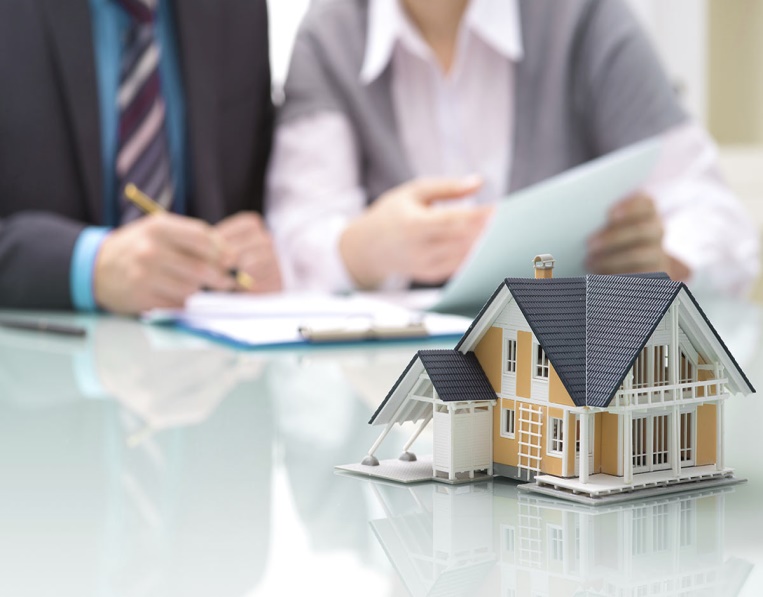 Агентство Республики Казахстан по надзору и   
 регулированию финансового рынка и финансовых организаций
Страховые компании
Страховой агент
Сюрвейеры
Аджастеры
Страховой брокер
.
Страхователь
Интересы страхователя
ТОО «Страховой Брокер «Insurance Brokerage Services» 
Республика Казахстан, 050010, г. Алматы, ул. Зенкова, 59, офис 151 
тел/факс: (727) 311 68 03, 300 67 74, 300 67 79 
e-mail: info@ibsbroker.kz
5
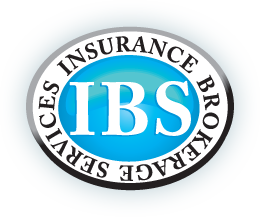 INSURANCE BROKERAGE SERVICES
УПРАВЛЯЯ РИСКАМИ
По данным Комитета по статистике Министерства национальной экономики Республики Казахстан:

Совокупный объем активов страховых брокеров по состоянию на 1 января 2018 года составил 5 670,3 млн. тенге.

Обязательства страховых брокеров по состоянию на 1 января 2018 года составили        3 326,9 млн. тенге. 

Совокупный собственный капитал страховых брокеров по состоянию на 1 января 2018 года составил 2 343,4 млн. тенге.
Несмотря на то что рынок страховых брокеров является посредническим кластером, именно он представляет ключевую инфраструктурную возможность повышения качества рыночных взаимоотношений и эффективности развития как рынка страхования, так и той отрасли, в которой занят клиент. Страховой сектор РК представлен 29 страховыми организациями, из которых 7 – по страхованию жизни; количество страховых брокеров 11;

ДЕЯТЕЛЬНОСТЬ СТРАХОВЫХ БРОКЕРОВ РЕСПУБЛИКИ КАЗАХСТАН.
-Количество брокеров в 2 раза ниже чем количество страховых организаций;
-Брокеры ориентированы на обслуживание крупных корпоративных договоров страхования;
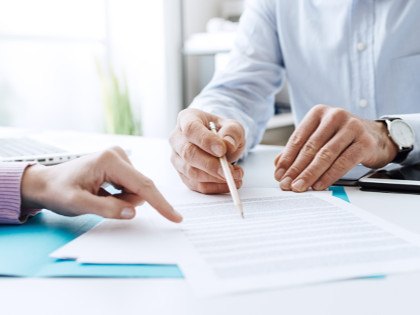 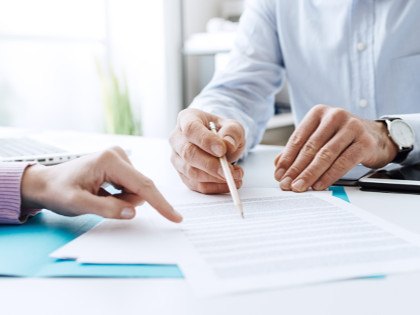 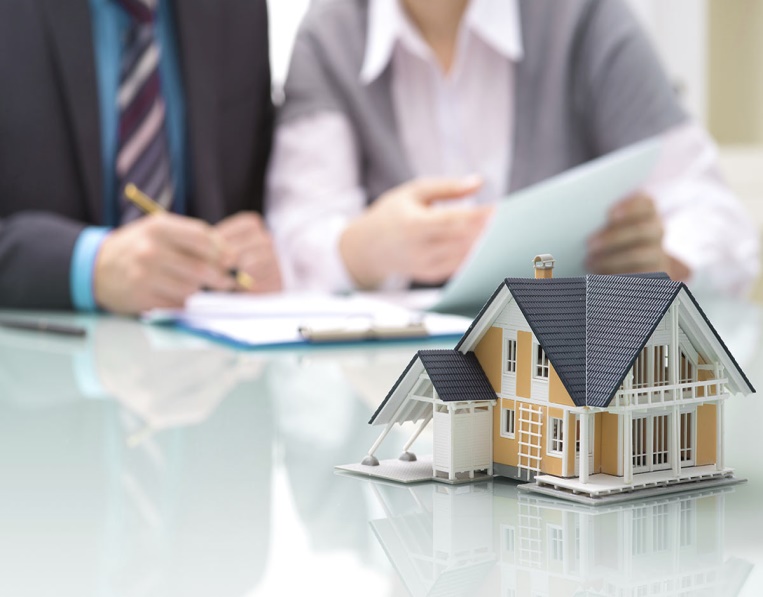 .
ТОО «Страховой Брокер «Insurance Brokerage Services» 
Республика Казахстан, 050010, г. Алматы, ул. Зенкова, 59, офис 151 
тел/факс: (727) 311 68 03, 300 67 74, 300 67 79 
e-mail: info@ibsbroker.kz
6
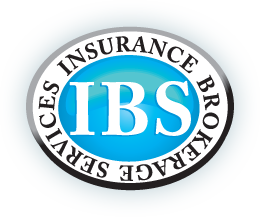 .
INSURANCE BROKERAGE SERVICES
УПРАВЛЯЯ РИСКАМИ
«Insurance Brokerage Services» (IBS)- это крупнейший страховой брокер и консультант по рискам. Основная задача – найти наиболее эффективное решение  по страхованию и управлению рисками клиентов для устойчивого развития и защиты их бизнеса.
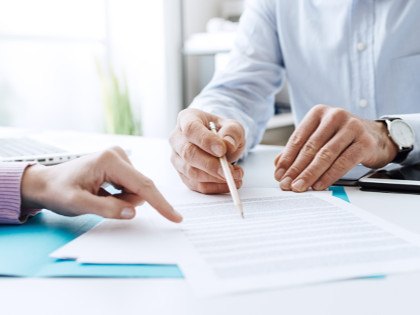 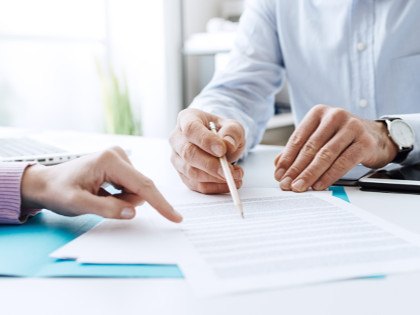 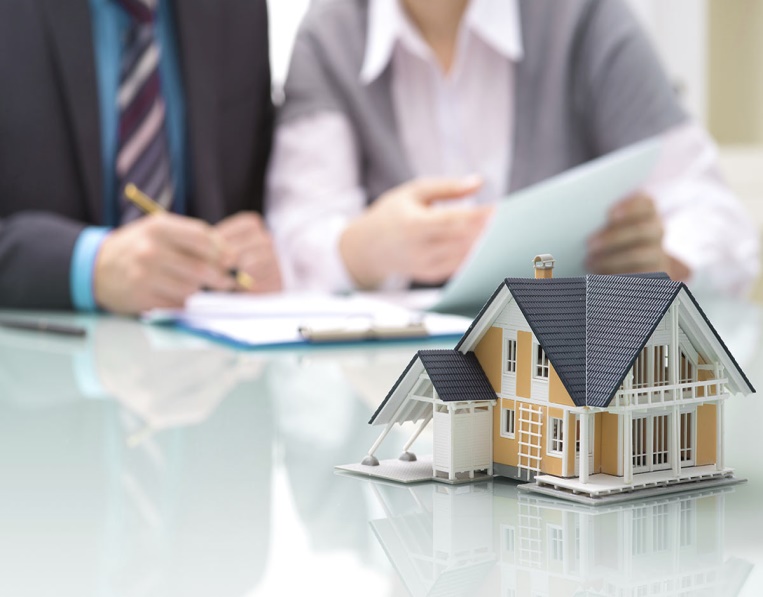 IBS действует на рынке с 2013 года ( государственная лицензия №2.3.21 от 21 октября 2013 года, выданная Агентством Республики Казахстан по надзору и регулированию финансового рынка и финансовых организаций).
IBS интенсивно поддерживает лидерские  позиции среди казахстанских страховых брокеров. Взаимодействие с клиентами строится на комплексном подходе: уникальный интеллектуальный капитал, отраслевые знания, мировой опыт и коллективная работа.
Партнерство лежит в основе идеологии работы с клиентами, поэтому, работая в интересах клиента и обладая широкими возможностями и знаниями в области страхования и управления рисками, мы можем не только найти наиболее эффективные решения, но и оказать профессиональную помощь в урегулировании убытков.
ТОО «Страховой Брокер «Insurance Brokerage Services» 
Республика Казахстан, 050010, г. Алматы, ул. Зенкова, 59, офис 151 
тел/факс: (727) 311 68 03, 300 67 74, 300 67 79 
e-mail: info@ibsbroker.kz
7
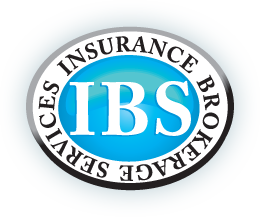 .
INSURANCE BROKERAGE SERVICES
УПРАВЛЯЯ РИСКАМИ
IBS ОСУЩЕСТВЛЯЕТ СЛЕДУЮЩИЕ ВИДЫ БРОКЕРСКОЙ ДЕЯТЕЛЬНОСТИ:
Консультационную деятельность по вопросам страхования; 
Проведение сравнительного анализа услуг и финансового состояния страховых; 
Разработку по поручению клиентов условий страхования, критериев выбора страховщиков, оказание экспертных услуг по выявлению страховых рисков; 
Подготовку и (или) оформление по поручению страхователя необходимых для заключения договора страхования документов, сбор информации по   вопросам страхования; 
Оформление по поручению страхователя договора страхования; 
Обеспечение правильного и своевременного оформления документов при заключении  договора страхования, осуществлении страховой выплаты, рассмотрении претензий при наступлении страхового случая, а также других  документов, связанных с заключенными договорами страхования; 
Проведение консультаций и оказание содействия в получении страхователем, выгодоприобретателем страховой выплаты при наступлении страхового случая; 
Оформление в соответствии с предоставленными полномочиями необходимых документов для получения страховой выплаты; 
Подготовку документов по рассмотрению и урегулированию убытков при наступлении страхового случая по поручению заинтересованных лиц; 
Организацию услуг экспертов по оценке ущерба и определению размера страховой  выплаты.
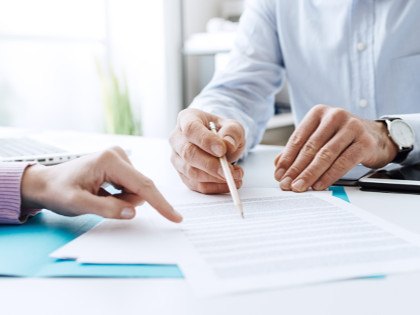 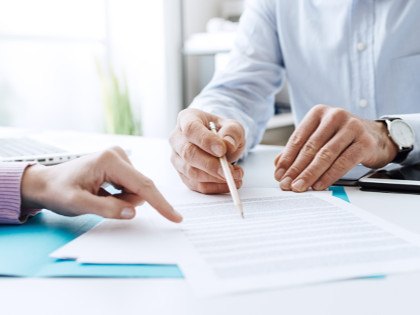 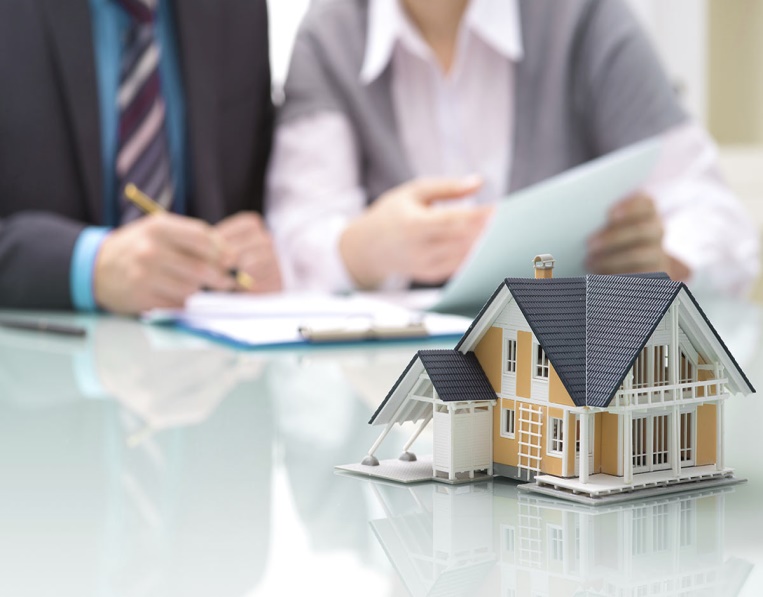 ТОО «Страховой Брокер «Insurance Brokerage Services» 
Республика Казахстан, 050010, г. Алматы, ул. Зенкова, 59, офис 151 
тел/факс: (727) 311 68 03, 300 67 74, 300 67 79 
e-mail: info@ibsbroker.kz
8
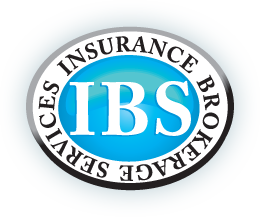 INSURANCE BROKERAGE SERVICES
УПРАВЛЯЯ РИСКАМИ
Финансовые итоги 2016
2 389 288
977 728
141 105
836 623
12 000
266 887
2 122 401
12 000
2016
2016
2016
2016
2015
2015
2015
2015
тыс. тенге
тыс. тенге
тыс. тенге
тыс. тенге
тыс. тенге
тыс. тенге
тыс. тенге
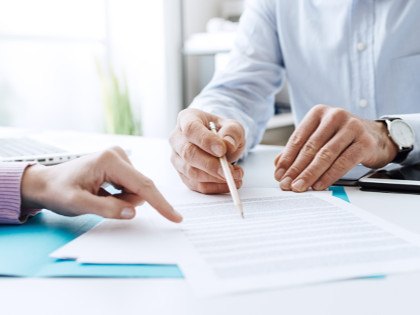 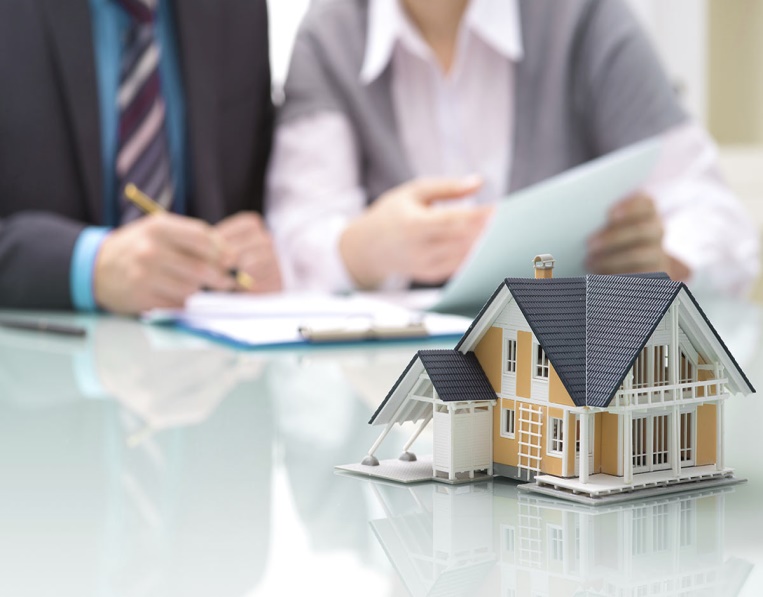 тыс. тенге
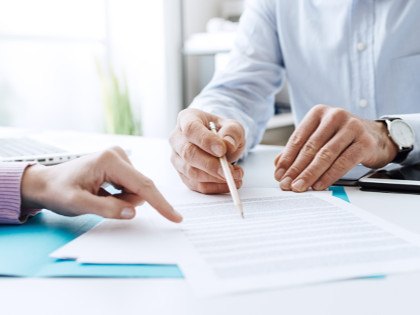 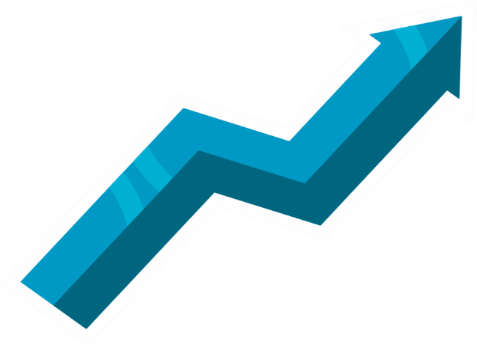 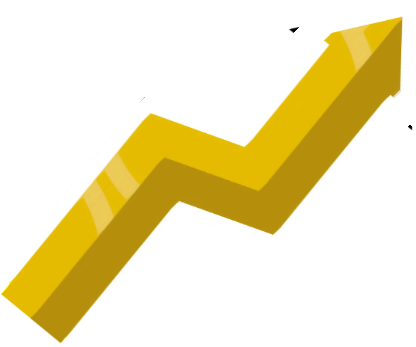 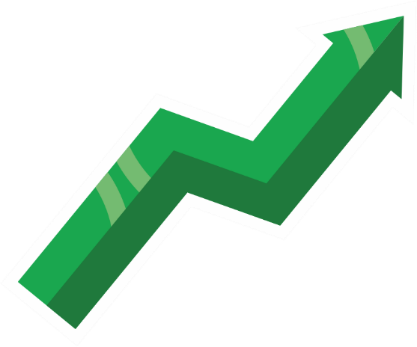 СОБСТВЕННЫЙ КАПИТАЛ
ОБЯЗАТЕЛЬСТВА
АКТИВЫ
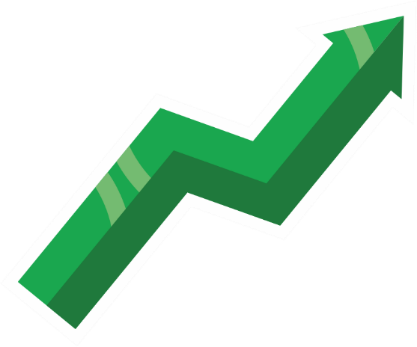 ТОО «Страховой Брокер «Insurance Brokerage Services» 
Республика Казахстан, 050010, г. Алматы, ул. Зенкова, 59, офис 151 
тел/факс: (727) 311 68 03, 300 67 74, 300 67 79 
e-mail: info@ibsbroker.kz
УСТАВНОЙ КАПИТАЛ
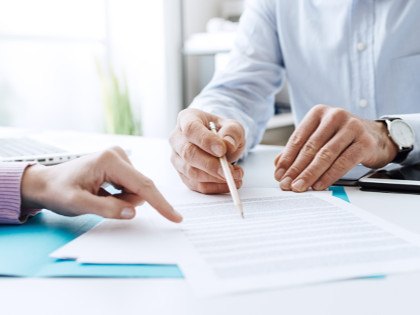 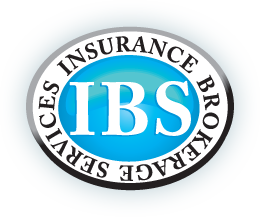 INSURANCE BROKERAGE SERVICES
УПРАВЛЯЯ РИСКАМИ
ПАРТНЕРЫ IBS BROKER:
IV
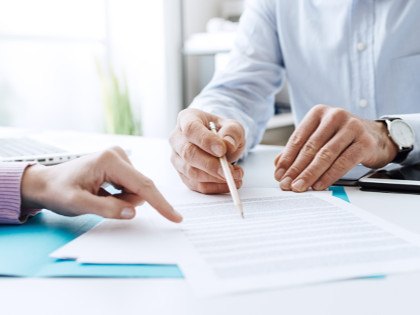 ТОО «Страховой Брокер «Insurance Brokerage Services» 
Республика Казахстан, 050010, г. Алматы, ул. Зенкова, 59, офис 151 
тел/факс: (727) 311 68 03, 300 67 74, 300 67 79 
e-mail: info@ibsbroker.kz
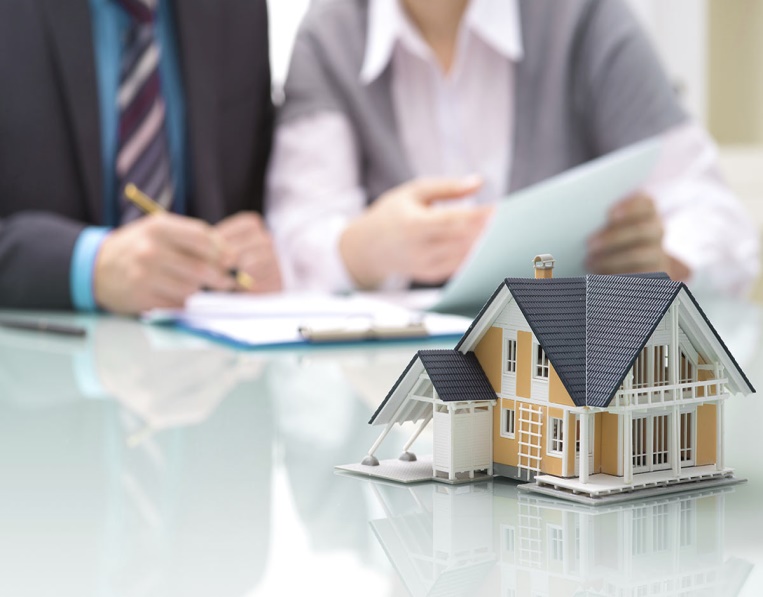 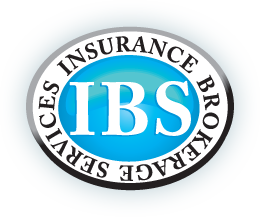 INSURANCE BROKERAGE SERVICES
УПРАВЛЯЯ РИСКАМИ
;
ТОО «Страховой Брокер «Insurance Brokerage Services» 
Республика Казахстан, 050010, г. Алматы, ул. Зенкова, 59, офис 151 
тел/факс: (727) 311 68 03, 300 67 74, 300 67 79 
e-mail: info@ibsbroker.kz
11
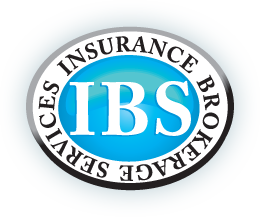 INSURANCE BROKERAGE SERVICES
УПРАВЛЯЯ РИСКАМИ
КОНТАКТЫ: 

ТОО «Страховой брокер «Insurance Brokerage Services» 
Республика Казахстан, 050010, г. Алматы, ул. Зенкова, 59, офис 151 
тел/факс: (727) 311 68 03, 300 67 74, 300 67 79 
e-mail: info@ibsbroker.kz 

Директор 
Рысдаулет Сейтжанов
тел/факс:  + 7 (727) 311 68 03, 300 67 74, 300 67 79
мобильный: +7 707 797 93 91
e-mail: rysdaulet.s@ibsbroker.kz

Директор Департамента продаж 
Арнур Саменов 
тел/факс:  + 7 (727) 311 68 03, 300 67 74, 300 67 79
мобильный: 7 777 227 55 41 
e-mail:  arnur.s@ibsbroker.kz
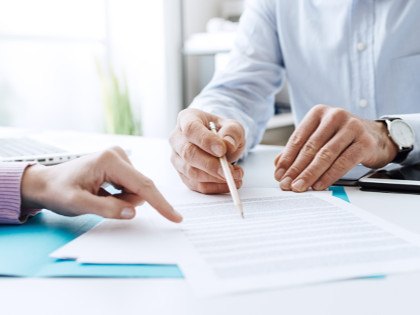 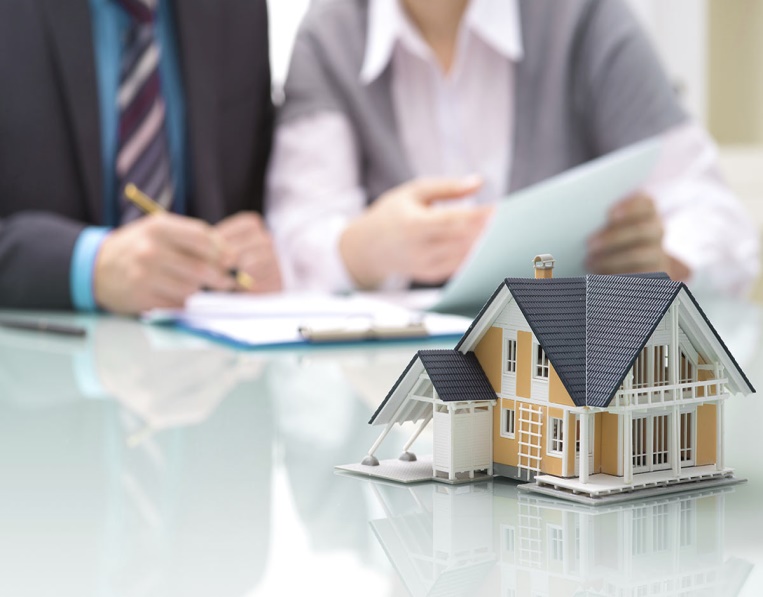 ;
ТОО «Страховой Брокер «Insurance Brokerage Services» 
Республика Казахстан, 050010, г. Алматы, ул. Зенкова, 59, офис 151 
тел/факс: (727) 311 68 03, 300 67 74, 300 67 79 
e-mail: info@ibsbroker.kz
12